Тема: Понятие значение и содержание земельного контроля
ПМ 04. Информационные системы обеспечения градостроительной деятельности
МДК 04.02 Тема 4.7 «Государственный земельный кадастр»
Преподаватель: Кудрявцева Н.И.
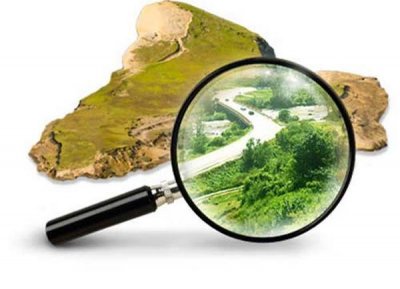 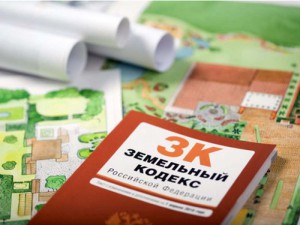 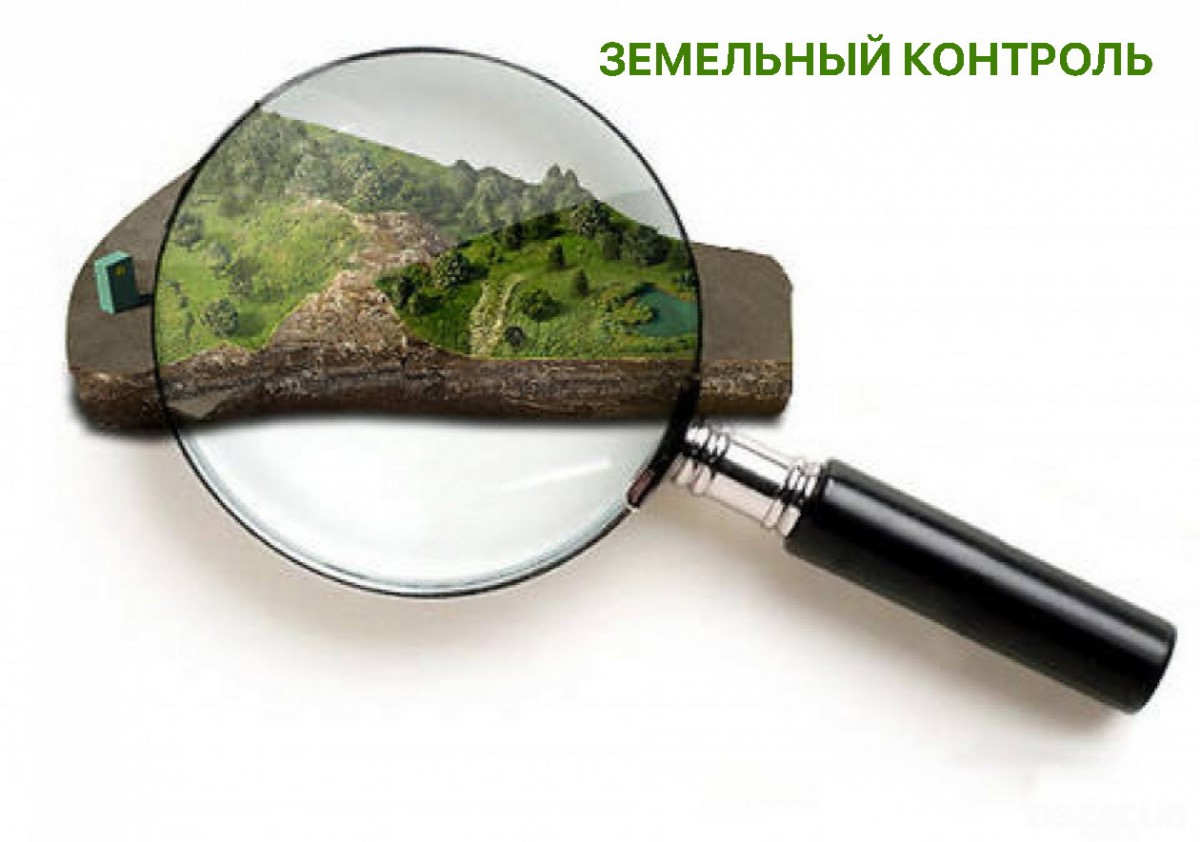 Земельный контроль
Государственный земельный надзор
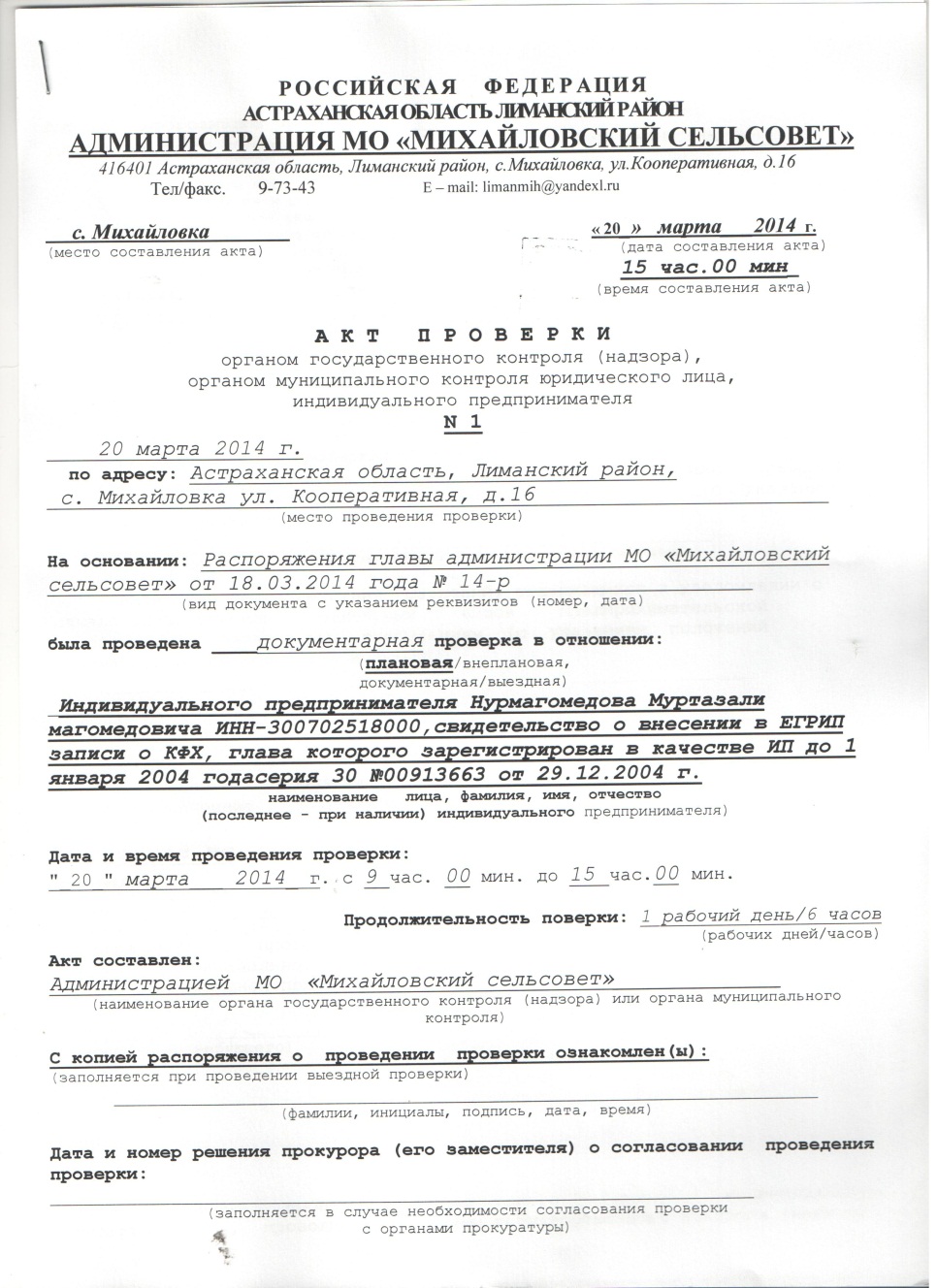 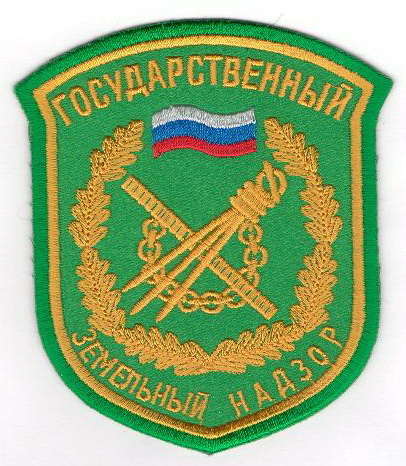 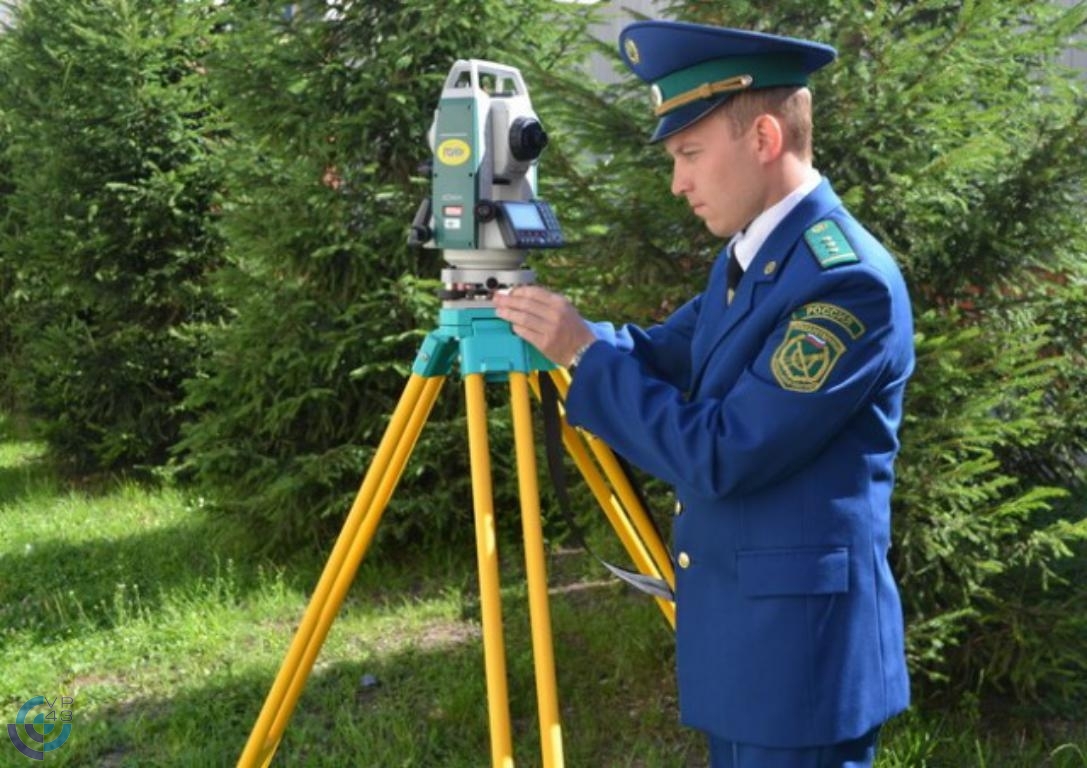 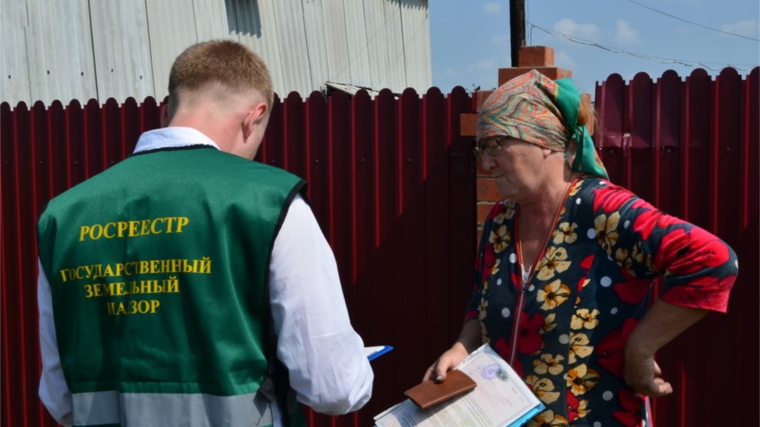 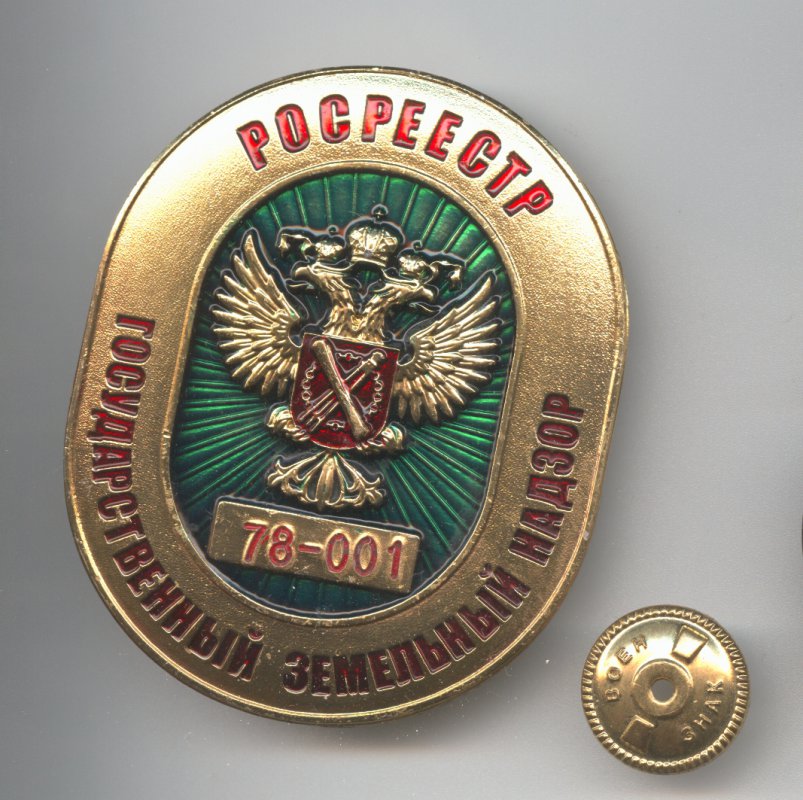 Муниципальный общественный контроль
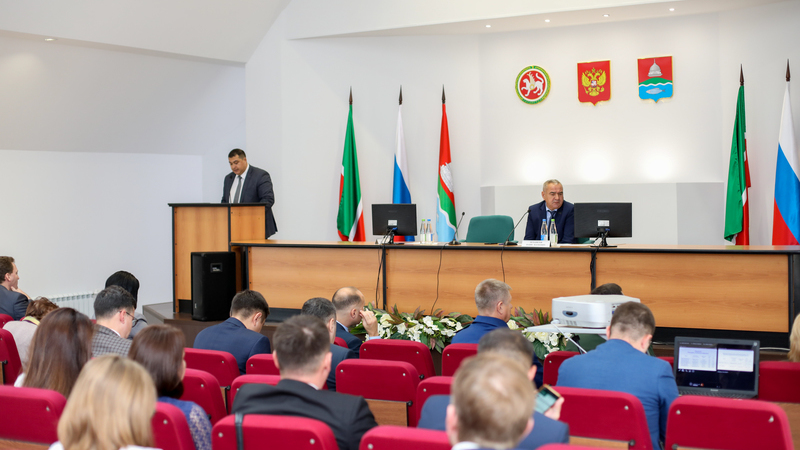 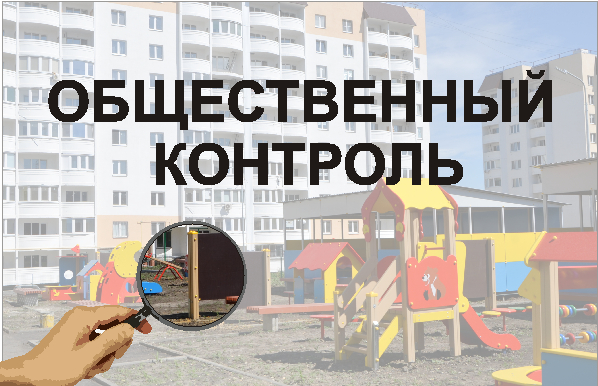 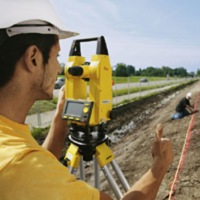 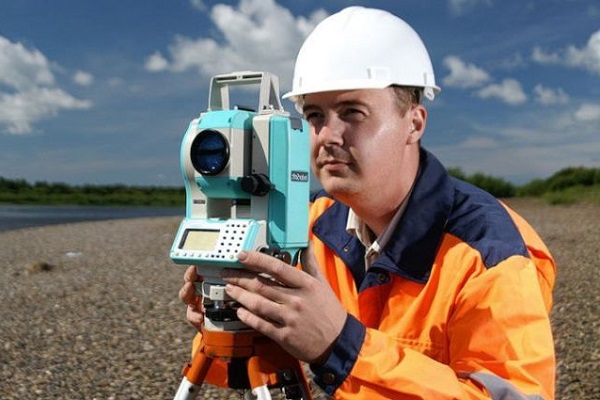 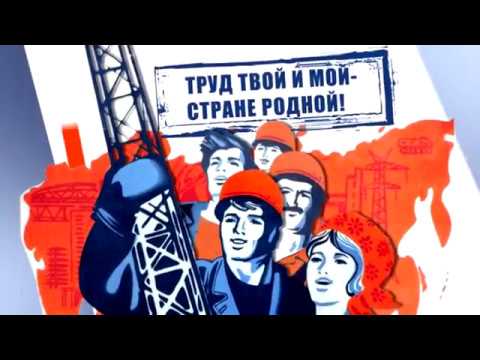 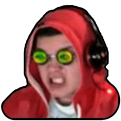 Результаты земельного контроля
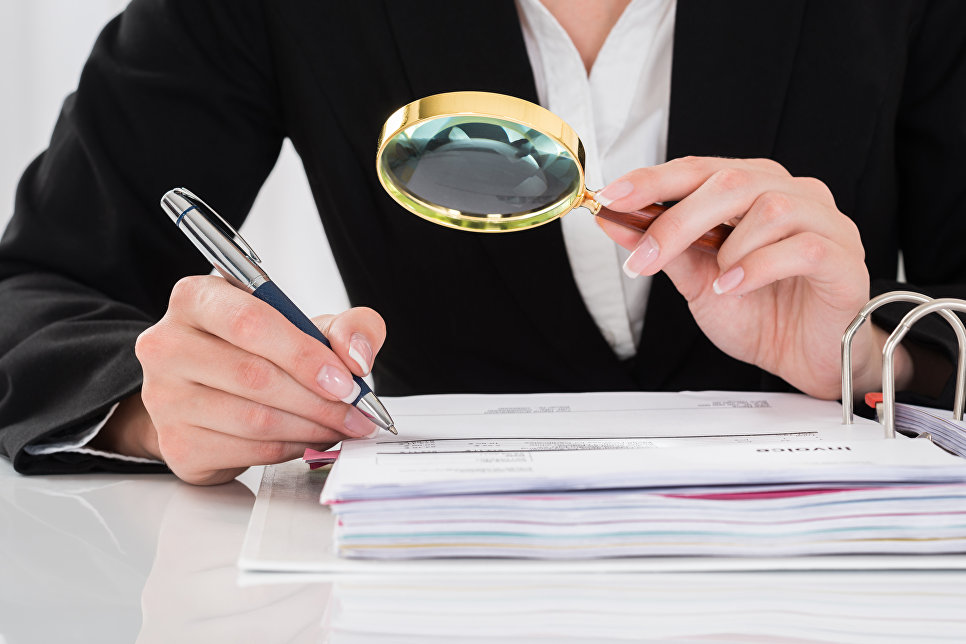 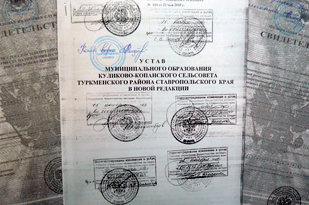 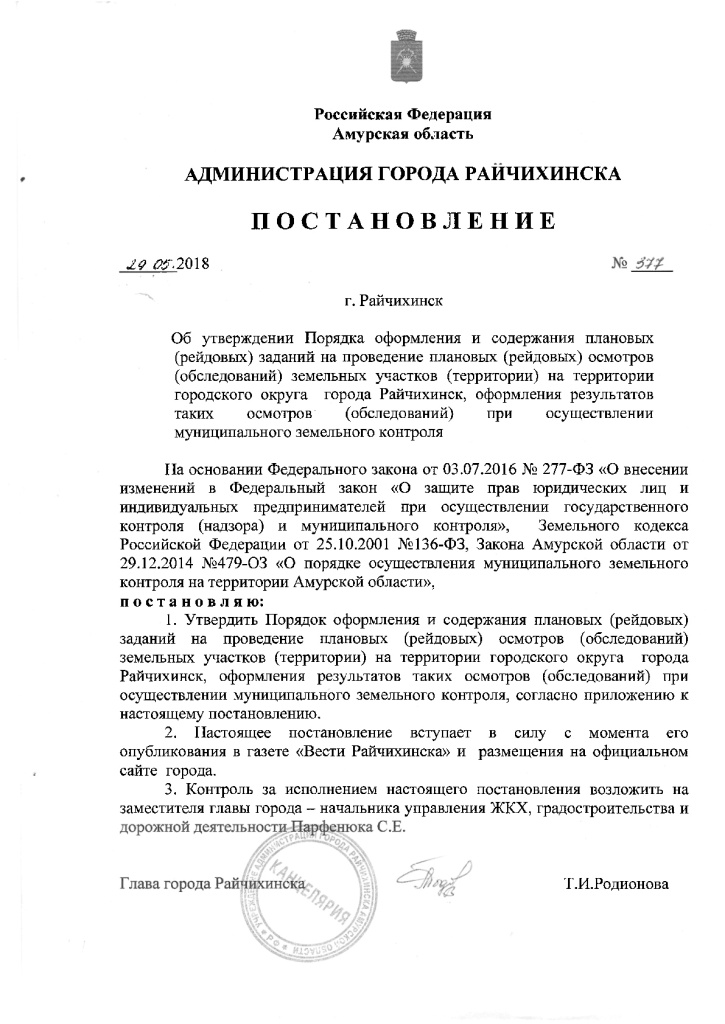 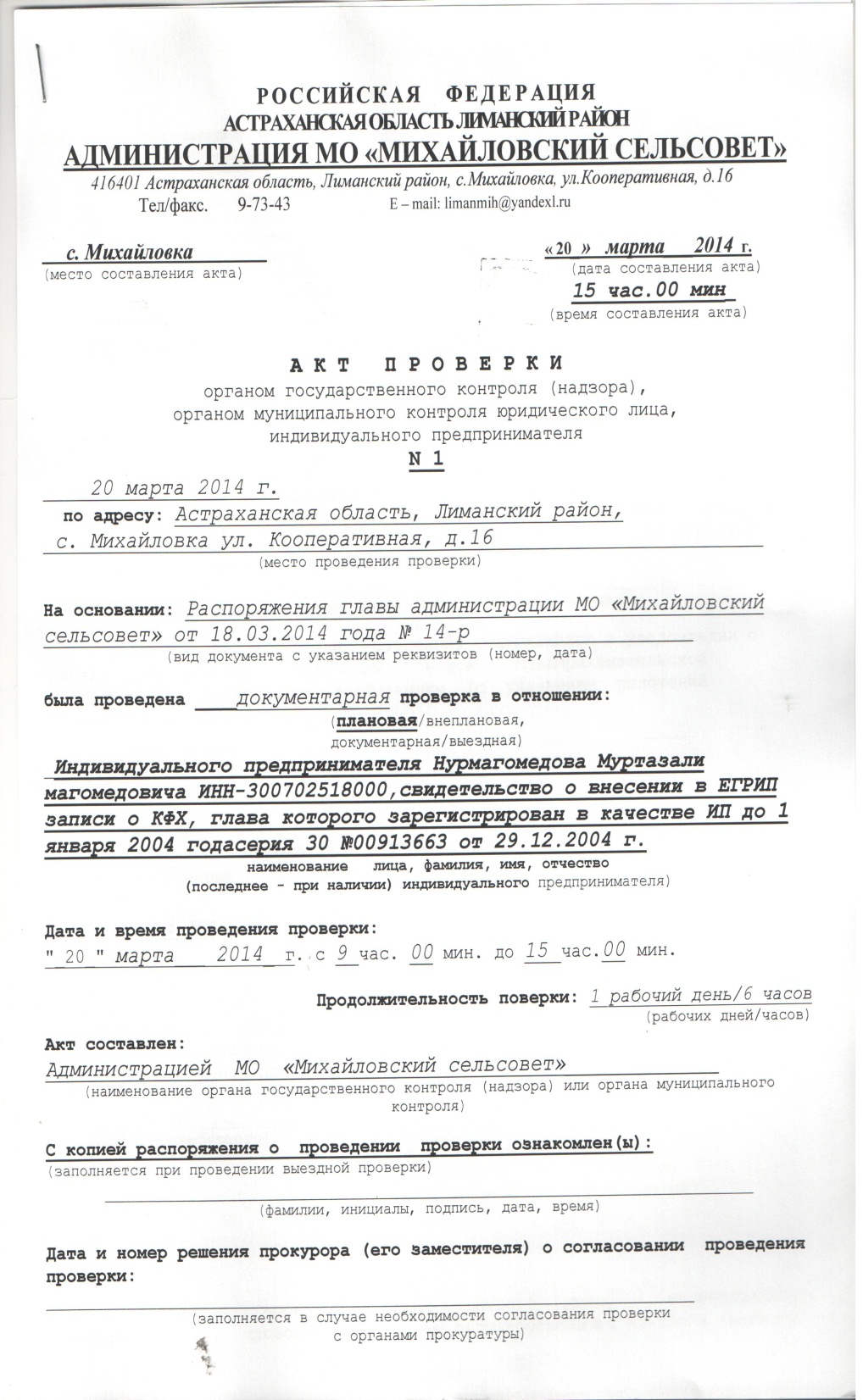